15th South West Pacific Hydrographic Commission Conference21 – 22 FebruaryNadi, Fiji
Francesca Pradelli
Policy and Legal Officer / Pacific Safety of Navigation Project Manager

GeoScience, Energy and Maritime (GEM) Division – Pacific Community (SPC)
International Maritime Organization (IMO)
What does it do?

Maritime Safety 
Marine Environment
Maritime Security
Human element
Facilitation
Technical Cooperation
IMSAS
IMSAS: Background and Purpose
Scope
Actors
IMO role in monitoring and enforcement
Background and Evolution of IMSAS
Audit Standards
IMSAS: Background and Purpose
ACTORS in ensuring compliance with international maritime standards
1.	IMO			- 	develop technical safety, security and pollution 								prevention standards related to maritime transport;
2.	GOVERNMENTS -	have the duty to implement and enforce these 								standards;
3.	RECOGNIZED ORGANIZATIONS - have a duty to be impartial and 
										exercise due diligence;
4.	SHIPPING COMPANIES -	responsible for applying the same standards to 								individual ships; and
5.	SHIPBOARD PERSONNEL	-	have the task of putting into operation 									the various safety and anti-pollution measures 								applicable to the ship.
IMSAS: Background and Purpose
IMO role in monitoring and enforcement
The IMO Convention does NOT contain any provision that gives the Organization an enforcement and monitoring role

With the drive for greater transparency and accountability, it has often been said that IMO needs teeth to ensure compliance   

How to achieve that, is emerging gradually
IMSAS: Background and Purpose
Background and evolution of IMSAS
From 2002 IMO has been working on approaches for performance measurement through VIMSAS (2005-2013) when the scheme was then voluntary, and starting from January 2016 it has become mandatory and known as IMSAS

Two main documents to be used in IMSAS
	(i)	The Audit Framework and Procedures - Res. A.1067(28)
	(ii)	IMO Instruments Implementation Code (III Code) – Res. A.1070(28)

Supporting reference document
	(iii)	2015 Non-exhaustive list of obligations under III Code – A.1105(29)
Framework & Procedures (Resolution A.1067(28))
1. FRAMEWORK
1. Purpose
2. Application
3. Audit Standard
4. Vision Statement
5. Objective
6. Principles
7. Scope
8. Responsibilities
9. Technical Cooperation
Framework & Procedures (Resolution A.1067(28))
1. FRAMEWORK

Purpose	-	to describe the objective, principles, scope, 					responsibilities and capacity-building aspect of the 				IMO Member State audit, which together constitute 				the strategy for the audit scheme.

This Framework is supported by the Procedures for the IMO Member State Audit and the IMO Instruments Implementation Code (III Code)
Framework & Procedures (Resolution A.1067(28))
7. Scope
IMO Instruments	- 	the applicable IMO instruments 				           related to the areas listed below;
	(i)	safety of life at sea,
	(ii)	prevention of pollution from ships,
	(iii)	standards of training, certfication and 
		watchkeeping for seafarers ,
	(iv)	loadlines,
	(v)	tonnage measurement of ships, and
	(vi)	regulations for preventing collisions at sea.
Framework & Procedures (Resolution A.1067(28))
7. Scope
Obligations & Responsibilities	- those contained in the applicable 				IMO instruments provided such instruments 				have entered into force for the Member 					State, in its capacity as a flag, port and 					coastal state.

Areas to be covered by the audit	-Member State’s implementation and 			enforcement of applicable IMO instruments in its 			legislation, the effectiveness of its control and 				monitoring mechanism, etc…………………..
Audit Scheme Sequence of Activities
III Code (Resolution A.1070(28))
The Code is divided into 4 Parts;

			Part 1 – Common Areas

			Part 2 – Flag States

			Part 3 – Coastal States

			Part 4 – Port States
III Code (Resolution A.1070(28))
Part 1 – Common Areas
1 : Objective (para 1 – 2)
Enhance global maritime safety and protection of the marine environment

An Administration is only bound by the instruments to which it is Party

Different circumstances in different States
III Code (Resolution A.1070(28))
Part 1 – Common Areas
2 : Strategy (para 3)
A State is recommended to:

Develop an overall strategy to ensure that its international obligations and responsibilities are met;

Establish a methodology to monitor and assess that the strategy ensures effective implementation and enforcement of relevant international mandatory instruments; and

Continuously review the strategy to achieve, maintain and improve the overall organizational performance and capability
III Code (Resolution A.1070(28))
Part 1 – Common Areas
3 : General (para 4-5)
Treaty law (UNCLOS) is not an IMO mandatory instrument, it is an "umbrella convention"

The Audit is to be carried out against relevant mandatory IMO instruments and NOT against UNCLOS
III Code (Resolution A.1070(28))
Part 1 – Common Areas
4 : Scope (para 6)
The Code seeks to address those aspects necessary for a Contracting Government or Party to give full and complete effect to the provisions of the applicable international instruments to which it is a Contracting Government or Party, pertaining to:

safety of life at sea;

prevention of pollution from ships;

standards of training, certification and watchkeeping for seafarers;

load lines;

tonnage measurement of ships; and

regulations for preventing collisions at sea.
Part 2 – Flag States
Part 3 – Coastal States
1 : Implementation
2 : Delegation of authority
3 : Enforcement
4 : Flag State surveyors
5 : Flag State investigations
6 : Evaluation and review
1 : Implementation
2 : Enforcement
3 : Evaluation and Review
Rights, obligations and responsibilities may include, inter alia:

radiocommunication services
meteorological services
search and rescue services
hydrographic services
ships' routeing
ship reporting systems
vessel traffic services
aids to navigation
Part 4 – Port States
1 : Implementation
2 : Enforcement
3 : Evaluation and Review
SPC Regional Assistance IN PREPARATION FOR IMSAS
first Regional Workshop on the Implementation of IMSAS – Suva (Fiji), 21 to 25 September 2015
attended by representatives from Cook Islands, Fiji, Kiribati, Papua New Guinea, Samoa, Solomon Islands, Tuvalu and Vanuatu
main objective
outcome: roadmap to facilitate PICs effective preparation for IMSAS (19 steps)
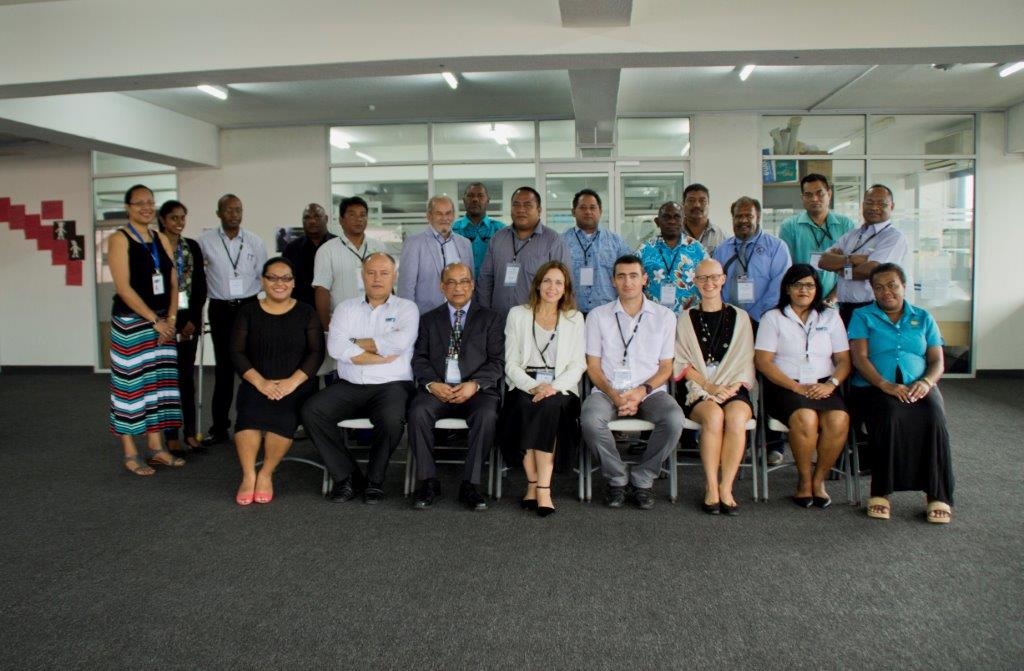 National Assistance
IMSAS Awareness workshop
2015/2016/2017 countries: Tuvalu, Vanuatu, Kiribati, Solomon Islands, Samoa
outcome: national roadmaps towards IMSAS
Strategy to implement international instruments
Upon official request, SPC assisted  Vanuatu, Kiribati, Solomon Islands and Samoa in developing their own national Strategy
Maritime Transport Policy 
Upon official request SPC assisted  Vanuatu, Kiribati, Palau in develop their own national MTP

Legal gap analysis in the scope of IMSAS 
4 Spreadsheets developed taking into account IMO Resolution A.1105(29) 2015 Non-Exhaustive list of obligations under instruments relevant to the IMO Instruments Implementation Code

Upon official request SPC conducted legal gap analysis in Vanuatu, Tuvalu, Kiribati, Samoa
VINAKA VAKALEUVU